www.pwc.com
Rechnungslegungs-Änderungsgesetz 2014: Reform des UGB-Bilanzrechts
Jänner 2015
Agenda
Hintergrund
Allgemeine Rechnungslegungsvorschriften
Rechnungslegungspflicht
Definitionen
Größenklassen
Bilanzierung und Bewertung
Allgemeine Bilanzierungs- und Bewertungsvorschriften
Latente Steuern
Sonstige Ansatz- und Bewertungsvorschriften (Firmenwert, Herstellungskosten, Disagio, unversteuerte Rücklagen, eigene Anteile, Zuschreibungspflicht, Rückstellungen)
RÄG 2014
Jänner 2015
Slide 2
Agenda
Gliederung Bilanz & GuV
Anhang & Lagebericht
Bottom-Up-Konzept
Zusätzliche Anhangangaben
Lagebericht
Konzern
Konsolidierungspflicht & -kreis
Konsolidierungsmaßnahmen
Konzernanhang & -lagebericht
Sonstiges
RÄG 2014
Jänner 2015
Slide 3
Hintergrund
RÄG 2014
Jänner 2015
Slide 4
Hintergrund – national
Beschluss des Ministerrates vom 26. März 2008

Modernisierung und Vereinheitlichung der Rechnungslegung:
Annäherung von EStG, UGB und IFRS 
Senkung der Verwaltungskosten

AFRAC-Diskussionspapier „Modernisierung der Rechnungslegung“

Rechnungslegungs-Änderungsgesetz (RÄG) 2010
erste Angleichung durch Streichung von Wahlrechten
Ankündigung weiterer Maßnahmen in den Materialien zur RV
RÄG 2014
Jänner 2015
Slide 5
Hintergrund – europarechtlich
Bilanz-RL 2013/34/EU vom 26. Juni 2013

Aufhebung der vierten (78/660/EWG) und siebenten (83/349/EWG) gesellschaftsrechtlichen Richtlinie

Umsetzung bis 20. Juli 2015 
Anwendung für GJ, die ab dem 1. Jänner 2016 beginnen

Zielsetzungen:
Reduzierung des Verwaltungsaufwands für kleine Unternehmen durch Vereinfachung der Bilanzierungsvorschriften
Schaffung von mehr Transparenz und Verbesserung der Vergleichbarkeit von Abschlüssen
weitere Annäherung an die Vorschriften der IFRS
nur mehr eine Richtlinie
RÄG 2014
Jänner 2015
Slide 6
Allgemeine Rechnungslegungsvorschriften
RÄG 2014
Jänner 2015
Slide 7
Allgemeine Rechnungslegungsvorschriften
Rechnungslegungspflicht (§ 189 UGB)

Neu: Rechnungslegungspflicht für kapitalistische Personengesellschaften, wenn alle unmittelbaren oder mittelbaren Gesellschafter GmbH oder AG sind oder über eine vergleichbare (ausländische) Rechtsform verfügen  
Erfordernis der unternehmerischen Tätigkeit gefallen
gilt nur bei Kapitalgesellschaften iSd RL
Unternehmerische Tätigkeit weiterhin von Relevanz, wenn Komplementär keine von der RL erfasste Kapitalgesellschaft ist (zB Verein, Genossenschaft)
Verweis auf die Anwendbarkeit der Abs 4 – 7 des § 229 UGB (Bestimmungen über gebundene Rücklagen) entfällt (keine gebundene Rücklage; bisher aus dem Gesetz heraus unklar)
RÄG 2014
Jänner 2015
Slide 8
[Speaker Notes: Zu Artikel 1 (Änderung des UGB) 
Zu Z 1, 2, 35, 88 und 91 (§ 189 Abs. 1, § 221 Abs. 5, § 244 Abs. 3 und 7): 
Da die Beschränkung der Bestimmungen über die Rechnungslegung auf „unternehmerisch tätige“ Personengesellschaften der Richtlinie fremd ist, schlägt der Entwurf vor, die bisherige Z 1 in Kapitalgesellschaften und Personengesellschaften (neue Z 2) aufzugliedern. Die kapitalistischen Personengesellschaften sollen wiederum in jene Personengesellschaften aufgegliedert werden, die in den Anwendungsbereich der Richtlinie fallen (lit. a), und in jene, die – wie bisher – zusätzlich die Bestimmungen über die Kapitalgesellschaften anzuwenden haben (lit. b, siehe den Verweis in § 221 Abs. 5). Das betrifft unternehmerisch tätige Personengesellschaften, deren Komplementär etwa eine Genossenschaft oder ein Verein ist. 
Die Wortfolge „unmittelbar oder mittelbar“ ist aus der Richtlinie entlehnt und bedeutet, dass nicht alle an einer Personengesellschaft unmittelbar beteiligten Gesellschafter Kapitalgesellschaften sein müssen; es können vielmehr auch Personengesellschaften sein, die wiederum letzten Endes nur von Kapitalgesellschaften beherrscht werden. Die stärkere Anlehnung an den Wortlaut der Richtlinie bewirkt damit, dass nur mehrstöckige Personengesellschaften umfasst werden, die letzten Endes wieder nur von Kapitalgesellschaften beherrscht werden (s. zur teleologischen Reduktion des bisherigen Wortlauts Nowotny in Straube, UGB II/RichtlinieG3, § 221 Rz 9).]
Allgemeine Rechnungslegungsvorschriften
Begriffsbestimmungen (§ 189a UGB)

„Unternehmen von öffentlichem Interesse“
kapitalmarktorientierte Unternehmen, Kreditinstitute, Versicherungen, Sonstige
„beizulegender Wert“
„der Betrag, den der Erwerber des gesamten Unternehmens im Rahmen des Gesamtkaufpreises für den einzelnen Vermögensgegenstand oder die einzelne Schuld ansetzen würde; dabei ist davon auszugehen, dass der Erwerber das Unternehmen fortführt“ (Teilwert-Definition aus dem EStG)
„wesentlich“
„der Status von Informationen, wenn vernünftigerweise zu erwarten ist, dass ihre Auslassung oder fehlerhafte Angabe Entscheidungen beeinflusst, die Nutzer auf der Grundlage des Jahresabschlusses treffen. Die Wesentlichkeit einzelner Posten wird im Zusammenhang mit anderen ähnlichen Posten bewertet.“
„Umsatzerlöse“
die Beträge, die sich aus dem Verkauf von Produkten und der Erbringung von Dienstleistungen nach Abzug von Erlösschmälerungen und der Umsatzsteuer sowie von sonstigen direkt mit dem Umsatz verbundenen Steuern ergeben;
RÄG 2014
Jänner 2015
Slide 9
Allgemeine Rechnungslegungsvorschriften
Anpassung der Größenklassen (§ 221 Abs 1 – 3 UGB)











§ 221 Abs 3 UGB: Ein Unternehmen von öffentlichem Interesse (PIE) gilt IMMER als große Kapitalgesellschaft!
RÄG 2014
Jänner 2015
Slide 10
[Speaker Notes: Erläutern Kleinstkapitalgesellschaft – Auswirkungen!]
Allgemeine Rechnungslegungsvorschriften
Eintritt der Rechtsfolgen der Größenklassen (§ 221 Abs 4)

Generell: ab dem folgenden Geschäftsjahr,
wenn die Größenmerkmale an den Abschlussstichtagen von zwei aufeinanderfolgenden Geschäftsjahren über- bzw unterschritten wurden
Übergangsbestimmung: Neue Schwellenwerte bereits für die „Beobachtungszeiträume“ 2014 und 2015 relevant!

Bei Um- und Neugründungen (außer bei rechtsformwechselnder Umwandlung)
bereits am ersten Abschlussstichtag nach Um- bzw Neugründung, wenn Größenmerkmale vorliegen
RÄG 2014
Jänner 2015
Slide 11
Allgemeine Rechnungslegungsvorschriften
Eintritt der Rechtsfolgen der Größenklassen (§ 221 Abs 4)

Bei Aufgabe eines (Teil-)Betriebes
Schnellerer Eintritt analog Um- bzw Neugründungen, wenn Größenmerkmale um mindestens die Hälfte unterschritten werden

Holding-AG
Aktiengesellschaften, die Mutterunternehmen sind, haben Schwellenwerte auf konsolidierter oder aggregierter Basis zu berechnen (nicht: Holding-GmbH – sachlich gerechtfertigte Differenzierung?)
RÄG 2014
Jänner 2015
Slide 12
[Speaker Notes: Eintritt der Rechtsfolgen der Größenklassen – Kritik

Schnellerer Eintritt der Rechtsfolgen gegenüber der allgemeinen Regelung bei Aufgabe eines (Teil-)Betriebs 
Regelung sollte auch für den Erwerb eines (Teil-)Betriebs angewandt werden. Aktuell schnellerer Eintritt nur für den Erwerb eines (Teil-)Betriebs im Zuge einer Umgründung vorgesehen.

iwp/KWT:
Herstellen  einer Übereinstimmung beim generellen Eintritt der Rechtfolgen der Größenmerkmale mit der deutschen Rechtslage   Deutsche Kommentarliteratur: Eintritt der Rechtsfolgen bereits am zweiten Abschlussstichtag (1 Jahr früher als nach § 221 Abs 4 Z 1 UGB)]
Bilanzierung und Bewertung
RÄG 2014
Jänner 2015
Slide 13
Allgemeine Bilanzierungs- und Bewertungsvorschriften
Grundsatz des wirtschaftlichen Gehalts
die Posten des Jahresabschlusses sind unter Berücksichtigung des wirtschaftlichen Gehalts der betreffenden Geschäftsvorfälle oder der betreffenden Vereinbarungen zu bilanzieren und darzustellen
grundsätzlich keine materielle Änderung, da nach hM schon bislang als nicht gesetzlich kodifizierter GoB anerkannt
der Grundsatz gilt nicht nur für Vermögensgegenstände, Schulden und RAP, sondern auch für Erträge und Aufwendungen
Ausweis der Aufwendungen für Leiharbeitskräfte
die Zuordnung des wirtschaftlichen Eigentums ist im Einzelfall anhand der Verteilung von Chancen und Risiken zu beurteilen, die aus dem zu bilanzierenden Vermögensgegenstand erwachsen
RÄG 2014
Jänner 2015
Slide 14
[Speaker Notes: Das Prinzip hat Bedeutung beim Auseinanderfallen von rechtlichem und wirtschaftlichem Eigentum. Für Zwecke der Bilanzierung ist das wirtschaftliche Eigentum maßgebend. Die Zurechnung des wirtschaftlichen Eigentums ist grundsätzlich in jedem Einzelfall anhand der Verteilung von Chancen und Risiken zu beurteilen, die aus dem zu bilanzierenden Vermögensgegenstand erwachsen. Das Unternehmen, dem im Wege einer wertenden Betrachtung die wesentlichen Chancen und Risiken zukommen, ist wirtschaftlicher Eigentümer.

Mit der Kodifikation des § 196a UGB soll auch eine Annäherung an die auch nach IFRS übliche wirtschaftliche Betrachtungsweise („substance over form“) erreicht werden. Letztendlich geht es darum, Geschäftsvorfälle und andere Ereignisse nicht allein entsprechend ihrer rechtlichen Form, sondern auch gemäß ihrem wirtschaftlichen Gehalt zu beurteilen. Dies gilt nicht nur für Vermögensgegenstände, Schulden und Rechnungsabgrenzungsposten, sondern auch für Erträge und Aufwendungen. 

Arbeiterkammer
Vor dem Hintergrund des neu ins Gesetz aufgenommen Grundsatzes des wirtschaftlichen Gehalts sehen neben der Bundesarbeitskammer auch renommierte Wirtschaftsprüfungskanzleien den Ausweis der Aufwendungen für Zeitarbeit im Personalaufwand im Sinne des Grundsatzes als notwendig an, eine Klarstellung im Gesetz bzw. den Erläuterungen würde hier sinnvoll sein. Anmerkung hierzu: Der Vorschlag wurde auch im BMJ eingebracht, aber nicht umgesetzt. Ob durch die Kodifikation des Grundsatzes des wirtschaftlichen Gehalts ein Umdenken stattfindet, bleibt abzuwarten!]
Allgemeine Bilanzierungs- und Bewertungsvorschriften
Grundsatz des wirtschaftlichen Gehalts

die Zuordnung von Verbindlichkeiten erfolgt weiterhin nach rechtlichen Gesichtspunkten 

Verbindlichkeiten, die im eigenen Namen, aber für Rechnung eines Dritten eingegangen werden: 

der rechtlich Verpflichtete hat eine Verbindlichkeit zu passivieren. Der Rückgriffs- oder Erstattungsanspruch ist zu aktivieren.
der wirtschaftlich Verpflichtete muss eine Risikovorsorge durch die Passivierung einer Verbindlichkeitsrückstellung treffen.
im Ergebnis entspricht dies beim wirtschaftlich Verpflichteten einer Zuordnung nach wirtschaftlicher Betrachtung, allerdings mit dem Unterschied, dass der rechtlich Verpflichtete nicht durch den Grundsatz des wirtschaftlichen Gehalts entlastet wird!
unberührt bleibt die Berücksichtigung etwaiger Ausgleichs- oder Rückgriffsrechte iRd Bewertung von Rückstellungen!
RÄG 2014
Jänner 2015
Slide 15
[Speaker Notes: KWT und IWP zur Reichweite des Grundsatzes des wirtschaftlichen Gehalts (Zurechnung der Schulden nach rechtlichen Gesichtspunkten)
Nach bisheriger Rechtslage erfolgt die Zuordnung von Schulden stets nach rechtlichen Gesichtspunkten. Diese Vorgehensweise beruht auf dem Umstand, dass der Unternehmer für die in seinem Namen begründeten Verbindlichkeiten von den Gläubigern jedenfalls in Anspruch genommen werden kann. Ein Unternehmen ist hiernach zum Ausweis einer Verbindlichkeit oder Rückstellung verpflichtet, solange es im Außenverhältnis rechtlich verpflichtet ist.

Dies auch dann, wenn er diese Verbindlichkeiten für Rechnung eines Dritten („wirtschaftlicher Schuldner“) eingegangen ist. Das Prinzip der wirtschaftlichen Zurechnung wird insoweit durch das Vorsichtsprinzip eingeschränkt. Unbeschadet der Passivierung beim rechtlichen Schuldner hat zudem der wirtschaftliche Schuldner die Verpflichtung zu passivieren. Um keine Zweifel darüber entstehen zu lassen, dass die Kodifikation des Grundsatzes des wirtschaftlichen Gehalts die bisherige Vorgehensweise ändern könnte, regen wir an, dies entweder im Gesetzestext oder in den Erläuterungen klarzustellen. Als Vorlage kann § 246 dHGB dienen, der im Zuge des BilMoG um die Feststellung ergänzt wurde, dass Schulden in die Bilanz des Schuldners aufzunehmen sind. Unberührt bleibt jedoch die Berücksichtigung etwaiger Ausgleichs- oder Rückgriffsansprüche im Rahmen der Bewertung von Rückstellungen!]
Allgemeine Bilanzierungs- und Bewertungsvorschriften
Grundsatz der Wesentlichkeit

„Die Anforderungen an den Jahresabschluss in Bezug auf Darstellung und Offenlegung müssen nicht erfüllt werden, wenn die Wirkung ihrer Einhaltung unwesentlich ist.“

Mitgliedstaatenwahlrecht zur Einschränkung auf Darstellung und Offenlegung wurde in Anspruch genommen

im Bereich des Ansatzes, der Bewertung und der Konsolidierung soll es dabei bleiben, dass die Möglichkeiten der Anwendung des Wesentlichkeitsgrundsatzes einzelfallbezogen im Gesetz geregelt werden

einheitliche Begriffsbildung im UGB
RÄG 2014
Jänner 2015
Slide 16
[Speaker Notes: Erwägungsgrund (17) Bilanz-Richtlinie: Für Ansatz, Bewertung, Darstellung, Offenlegung und Konsolidierung im Abschluss sollte der Grundsatz der Wesentlichkeit gelten. Nach dem Grundsatz der Wesentlichkeit können Angaben, die als unwesentlich betrachtet werden, im Abschluss beispielsweise aggregiert werden. Während ein einzelner Posten möglicherweise als unwesentlich angesehen werden kann, können mehrere unwesentliche gleichartige Posten zusammen jedoch durchaus als wesentlich gelten. Es sollte den Mitgliedstaaten gestattet sein, die verbindliche Anwendung des Grundsatzes der Wesentlichkeit auf Darstellung und Offenlegung zu beschränken. Der Grundsatz der Wesentlichkeit sollte eine etwaige Pflicht nach einzelstaatlichen Rechtsvorschriften zur Führung vollständiger Aufzeichnungen, aus denen ihre Geschäftstätigkeit und die finanzielle Lage hervorgehen, nicht berühren. 

Artikel 6 Abs 1 lit j Bilanz-Richtlinie:
Die Anforderungen in dieser Richtlinie in Bezug auf Ansatz, Bewertung, Darstellung, Offenlegung und Konsolidierung müssen nicht erfüllt werden, wenn die Wirkung ihrer Einhaltung unwesentlich ist. 

§ 196a (2) UGB: 
Die Anforderungen an den Jahresabschluss in Bezug auf Darstellung und Offenlegung müssen nicht erfüllt werden, wenn die Wirkung ihrer Einhaltung unwesentlich ist.“ 

Zu § 196a Abs. 2 und den übrigen Bestimmungen: 
Gemäß Art. 6 lit. j der Richtlinie ist der Grundsatz der Wesentlichkeit zumindest für Darstellung und Offenlegung umzusetzen (Art. 6 Abs. 4 der Richtlinie). Der Entwurf schlägt vor, nach den Richtlinienvorgaben (Art. 6 Abs. 1 lit. j in Verbindung mit Abs. 4) jedenfalls mit Blick auf Darstellung und Offenlegung den Wesentlichkeitsgrundsatz als allgemeinen Grundsatz zu postulieren. Als Ausfluss des Wesentlichkeitsgrundsatzes bei der Darstellung kann zB die Angabe der Vorjahresbeträge in vollen 1.000 Euro (§ 223 Abs. 2) angesehen werden. Im Bereich des Ansatzes, der Bewertung und der Konsolidierung soll es dabei bleiben, dass die Möglichkeiten der Anwendung des Wesentlichkeitsgrundsatzes einzelfallbezogen im Gesetz geregelt werden: das ist im Bereich des Ansatzes beispielsweise § 198 Abs. 8 Z 3 für Rückstellungen, im Bereich der Bewertung § 209 Abs. 1 und im Bereich der Konsolidierung § 249 Abs. 2, § 255 Abs. 2, § 256 Abs. 2 Z 2, § 257 Abs. 2, § 258, § 260 Abs. 2, § 263 Abs. 2, § 265 Abs. 2 Z 4, § 267 Abs. 3 Z 4 ua. In diesen Bestimmungen soll jeweils die Begrifflichkeit an die neue Definition angepasst werden. 

Begriff „wesentlich“:
Art 2 Z 16. "wesentlich" den Status von Informationen, wenn vernünftigerweise zu erwarten ist, dass ihre Auslassung oder fehlerhafte Angabe Entscheidungen beeinflusst, die Nutzer auf der Grundlage des Abschlusses des Unternehmens treffen. Die Wesentlichkeit einzelner Posten wird im Zusammenhang mit anderen ähnlichen Posten bewertet; 

Zu Z 10: setzt Art. 2 Z 16 der Richtlinie um. Der zweite Satz der Definition in der Richtlinie („Die Wesentlichkeit einzelner Posten wird im Zusammenhang mit anderen ähnlichen Posten bewertet“) ist etwas missverständlich, da angenommen werden könnte, dass nur die Zusammenschau mit „ähnlichen“ Posten zur Beurteilung eines Postens als „wesentlich“ den Ausschlag gibt. Gemeint ist aber viel eher, dass selbst dann, wenn ein Posten für sich genommen unwesentlich erscheint, sich seine Wesentlichkeit aus dem Gesamtzusammenhang ergeben kann. Um dies besser auszudrücken, wird zunächst klargestellt, dass die Wesentlichkeit von der spezifischen Eigenschaft oder der Größe abhängig ist (siehe IAS-Rahmenkonzept Rz 30). Sodann wird der zweite Satz des Erwägungsgrundes 17 übernommen, der das Gemeinte anders und unmissverständlicher formuliert.]
Allgemeine Bilanzierungs- und Bewertungsvorschriften
Overriding Principle (true and fair view)

In Ausnahmefällen brauchen Einzelbestimmungen nicht angewendet werden, wenn deren Anwendung dem möglichst getreuen Bild der VFE-Lage des Unternehmens widersprechen würde (bisher: nur Anhangangabe möglich)

 Verordnungsermächtigung des BMJ in Abstimmung mit dem BMF zur Definition dieser Ausnahmefälle, die eine Abweichung erfordern
RÄG 2014
Jänner 2015
Slide 17
[Speaker Notes: Vergleich „True and Fair View Override“ gem IAS 1.19 (ohne Erfordernis einer „konkretisierenden Verordnung“):

„In äußerst seltenen Fällen, in denen das Management zum Ergebnis gelangt, dass die Einhaltung einer in einer IFRS enthaltenen Anforderung so irreführend wäre, dass sie zu einem Konflikt mit dem im Rahmenkonzept dargestellten Zweck führen würde, hat ein Unternehmen von dieser Anforderung unter Beachtung der Vorgaben gem IAS 1.20 abzuweichen, sofern die geltenden gesetzlichen Rahmenbedingungen eine solche Abweichung erfordern oder ansonsten nicht untersagen.“]
Allgemeine Bilanzierungs- und Bewertungsvorschriften
Grundsatz der verlässlichen Schätzung

Ist die Bestimmung des Wertes nur auf Basis von Schätzungen möglich, so müssen diese auf einer umsichtigen Beurteilung beruhen

Liegen statistisch ermittelbare Erfahrungswerte aus gleichen Sachverhalten vor, sind diese heranzuziehen

wesentliche Voraussetzung für die erhoffte steuerliche Anerkennung von Pauschalrückstellungen und Pauschalwertberichtigungen
RÄG 2014
Jänner 2015
Slide 18
[Speaker Notes: Zu Z 12 (§ 201 Abs. 2 Z 7): 
Mit dieser Bestimmung wird vorgeschlagen, den in Erwägungsgrund 22 der Bilanz-Richtlinie zum Ausdruck kommenden Grundsatz als allgemeinen Bewertungsgrundsatz zu verankern. Das soll dabei helfen, insbesondere die Bildung von Pauschalrückstellungen und Pauschalwertberichtigungen so vorhersehbar zu machen, dass sie in weiterer Folge steuerlich anerkannt werden können.]
Bilanzierung latenter Steuern
RÄG 2014
Jänner 2015
19
Bilanzierung und Bewertung
Latente Steuern

Bilanzorientiertes (temporary) Konzept – Vorbild § 274 dHGB

Berücksichtigung künftiger steuerlicher Be- und Entlastungen aus temporären Differenzen in Vermögens-und Schuldposten sowie RAP, die aus Ansatz- und Bewertungsunterschieden zwischen UGB und Steuerbilanz stammen

umfangreichere Berücksichtigung von Steuerlatenzen
erfolgsneutral entstandene Differenzen
quasi-permanente Differenzen (teilweise)

da auch steuerliche Verlustvorträge einen wirtschaftlichen Vorteil verkörpern (zukünftige Steuerentlastung), kann dieser Vorteil nach den Regelungen des RÄG 2014 wahlweise aktiviert werden
RÄG 2014
Jänner 2015
Slide 20
[Speaker Notes: Temporäre Differenzen i.S.d. § 274 Abs. 1 HGB umfassen nicht nur Fälle, in denen
der betreffende Bilanzposten sowohl in der Handels- als auch in der Steuerbilanz
angesetzt ist („Bewertungsunterschiede“), sondern auch solche, in denen der
Bilanzposten entweder nur in der Handelsbilanz (z.B. selbst geschaffene immaterielle
Vermögensgegenstände des Anlagevermögens, Drohverlustrückstellungen) oder
aber nur in der Steuerbilanz (z.B. steuerfreie Rücklagen) angesetzt ist
(„Ansatzunterschiede“).]
Bilanzierung und Bewertung
Latente Steuern 
Latente Steuern sind nicht zu berücksichtigen, soweit sie entstehen 
aus dem erstmaligen Ansatz eines Geschäfts(Firmen)werts; oder
aus dem erstmaligen Ansatz (initial recognition) eines Vermögenswerts oder einer Schuld bei einem Geschäftsvorfall, der 
a) keine Umgründung im Sinn des § 202 Abs. 2 oder Übernahme im Sinn des § 203 Abs 5 ist, und 
b) zum Zeitpunkt des Geschäftsvorfalls weder das bilanzielle Ergebnis vor Steuern noch das zu versteuernde Ergebnis (den steuerlichen Verlust) beeinflusst; 
in Verbindung mit Anteilen an Tochterunternehmen, assoziierten Unternehmen oder Gemeinschaftsunternehmen im Sinn des § 262 Abs. 1, wenn das Mutterunternehmen in der Lage ist, den zeitlichen Verlauf der Auflösung der temporären Differenzen zu steuern, und es wahrscheinlich ist, dass sich die temporäre Differenz in absehbarer Zeit nicht auflösen wird.
RÄG 2014
Jänner 2015
Slide 21
[Speaker Notes: EB zu den Ausnahmen:
Die anerkannten Ausnahmen von der Bilanzierung latenter Steuern (Abs. 10) wurden aus IAS 12.15 (für passive latente Steuern) bzw. IAS 12.24 (für aktive latente Steuern, hier ist nur die Z 2 relevant) entnommen („initial recognition exemption“). Das Ansatzverbot latenter Steuern für so genannte „Outside-Basis-Differenzen“ (Unterschied zwischen steuerlichen Beteiligungsansatz und unternehmensrechtlichen Buchwerten des Tochterunternehmens) ist primär bei der Konsolidierung von Bedeutung und findet sich daher in § 258 dritter Satz. Es kann jedoch auch Anwendungsfälle beim Einzelabschluss geben, wenn anlässlich der Verschmelzung zweier Tochtergesellschaften die Beteiligung eines dieser Gesellschaften an einer dritten Gesellschaft auf den beizulegenden Zeitwert aufgewertet wird, in der Steuerbilanz aber mit dem Buchwert fortgeführt wird. Nach dem bisherigen GuV-orientierten Konzept wurden keine passiven latenten Steuern gebildet, da die Aufwertung nicht GuV-wirksam war. Das neue, bilanzorientierte Konzept würde hier die Bildung einer passiven Steuerlatenz vorsehen, weshalb die Regelung der vorgeschlagenen Z 3 es ermöglichen soll, von der Bildung einer passiven Steuerlatenz abzusehen. Zu den Übergangsvorschriften siehe § 906 Abs. 31 zweiter Satz.]
Bilanzierung und Bewertung
Latente Steuern

Gesamtdifferenzenbetrachtung

setzt zunächst die Ermittlung aller aktiven und passiven Differenzen voraus

Überhang der aktiven Differenzen
Aktivierungspflicht für mittelgroße und große Gesellschaften
Aktivierungswahlrecht für kleine Gesellschaften

Überhang der passiven Differenzen
Passivierungspflicht für alle Gesellschaften 

unklar ist die Berücksichtigung von Verlustvorträgen
Berücksichtigung zumindest in jener Höhe, die erforderlich ist, um einen Überhang der passiven Differenzen auszugleichen?
RÄG 2014
Jänner 2015
Slide 22
Bilanzierung und Bewertung
Latente Steuern
Bewertung in Höhe der voraussichtlichen Steuerbe- und -entlastung;

zukünftiger Steuersatz

keine Abzinsung

neuer Bilanzposten „aktive latente Steuern“ (§ 224 Abs 2 D) 

Eine Saldierung ist nicht vorzunehmen, soweit eine Aufrechnung rechtlich nicht möglich ist (zB für latente Steuern ausländischer Betriebsstätten in DBA-Staaten)

Ausschüttungssperre für Aktivsaldo

Verschiebung von § 226 Abs 2 UGB in § 235 Z 2 UGB
RÄG 2014
Jänner 2015
Slide 23
Bilanzierung und Bewertung
Latente Steuern – Übergangsregelungen
 
Wenn der Ansatz aktiver latenter Steuern erforderlich ist, ist dieser Betrag, beginnend mit dem Jahr der erstmaligen Anwendung dieser Bestimmungen, über längstens fünf Jahre gleichmäßig zu verteilen. Dabei ist es zulässig, das Aktivum in voller Höhe anzusetzen, und den Unterschiedsbetrag unter den PRAP gesondert auszuweisen. 
Wenn eine Zuführung zu den Rückstellungen für latente Steuern erforderlich ist, ist dieser Betrag über längstens fünf Jahre gleichmäßig verteilt nachzuholen. Dabei ist es zulässig, die Rückstellung in voller Höhe zu passivieren und einen ARAP zu aktivieren
Übergangsregelungen beziehen sich auf nachzuerfassende latente Steuern zum 01.01.2016!
RÄG 2014
Jänner 2015
Slide 24
[Speaker Notes: (31) Aufwendungen und Erträge aus der erstmaligen Anwendung des § 198 Abs. 9 und 10 und § 258 in der Fassung des Bundesgesetzes BGBl. I Nr. xxx/2014 sind unmittelbar mit den Gewinnrücklagen oder mit dem Bilanzgewinn (Bilanzverlust) zu verrechnen. 

(33) Soweit auf Grund des Ansatzes von latenten Steuern aus der erstmaligen Anwendung des § 198 Abs. 9 und 10 und § 258 in der Fassung des Bundesgesetzes BGBl. I Nr. xxx/2014 eine Zuführung zu den Rückstellungen erforderlich ist, ist dieser Betrag über längstens fünf Jahre gleichmäßig verteilt nachzuholen. Es ist zulässig, die gebotene Rückstellung in Abschlüssen für Geschäftsjahre, die nach dem 31. Dezember 2015 beginnen, voll in die Bilanz einzustellen. In diesem Fall kann in der Bilanz unter den aktiven Rechnungsabgrenzungsposten der sich gegenüber der nach dem ersten Satz gebotenen Rückstellung in den einzelnen Jahren ergebende Unterschiedsbetrag gesondert ausgewiesen werden. 

Zu Abs. 33: 
Wird aufgrund der geänderten Bewertung von langfristigen Rückstellungen (§ 211, insbesondere Pensionsrückstellungen) oder aufgrund des Wechsels der latenten Steuern auf den bilanzorientierten Ansatz eine Zuführung zu den Rückstellungen notwendig, so ermöglicht diese Regelung, den Betrag über fünf Jahre verteilt zuzuführen. Alternativ kann der Betrag auch voll in die Rückstellungen eingestellt werden und über einen aktiven Rechnungsabgrenzungsposten in Bezug auf das Ergebnis derselbe Effekt erzielt werden.]
Sonstige Ansatz- und Bewertungsvorschriften
RÄG 2014
Jänner 2015
25
Bilanzierung und Bewertung
Geschäfts- oder Firmenwert (§ 203 Abs 5 UGB)

Abschreibung über 10 Jahre „in Ausnahmefällen, in denen die Nutzungsdauer … nicht verlässlich geschätzt werden kann …“ 

entgegen dem Gesetzeswortlaut wird die verlässliche Schätzung der Nutzungsdauer eher den Ausnahmefall darstellen

steuerlich weiterhin zwingende Abschreibung über 15 Jahre (Steuerlatenz beachten!)

Regelung ist nur auf Firmenwerte anzuwenden, die nach dem 31.12.2015 gebildet werden!

Klarstellung: Nach außerplanmäßiger Abschreibung ist keine Zuschreibung mehr zulässig (§ 208 Abs 2 UGB)

klärt die Rechtsnatur des Firmenwertes (= Vermögensgegenstand)
Abgang Anlagespiegel muss fortan überlegt werden!
RÄG 2014
Jänner 2015
Slide 26
Bilanzierung und Bewertung
Geringwertige Wirtschaftsgüter

Sofortabschreibung im UGB uneingeschränkt zulässig

true & fair view? 

widersprüchliche Aussagen in den EBs zu § 204 Abs 1a UGB

Abschreibung von Finanzanlagen (§ 204 Abs 2 UGB)

bei Finanzanlagen (außer Beteiligungen!) erfolgt die Abschreibung auf den niedrigeren beizulegenden Zeitwert
RÄG 2014
Jänner 2015
Slide 27
[Speaker Notes: Zu Z 17 (§ 204 Abs. 1a): 
Da vorgeschlagen wird, § 205 zu streichen (s. die Erläuterungen dort), soll die Sofortabschreibung von geringwertigen Wirtschaftsgütern (GWG) an dieser Stelle geregelt werden. Weiterhin soll es allerdings nicht möglich sein, von der Aktivierung von GWG schlechthin abzusehen, damit diese auch in den Anlagespiegel aufzunehmen sind. Gemäß § 226 Abs. 3 können sie sodann weiterhin sofort als Abgang behandelt werden. GWG können prinzipiell auch dann sofort abgeschrieben werden, wenn sie insgesamt einen wesentlichen Umfang erreichen. Dies entspricht dem Vorsichtsprinzip; überdies sind die abgeschriebenen GWG aus dem Anlagespiegel ersichtlich, sodass das Informationsbedürfnis des Bilanzlesers nicht leidet. Allerdings darf der Ansatz von GWG in der Bilanz nicht in einem solchen Umfang unterbleiben, dass der „true and fair view“ leidet. In einem solchen Fall müsste das Wahlrecht der Sofortabschreibung in einem solchen Sinne ausgeübt werden, dass der „true and fair view“ nicht getrübt wird, etwa durch Unterlassung der Abschreibung und Ausweis einer Rückstellung für passive latente Steuern. 
Für den Begriff des geringwertigen Vermögensgegenstandes gilt auch die Einschränkung, dass Vermögensgegenstände, die aus Teilen bestehen, als Einheit aufzufassen sind, wenn sie nach ihrem wirtschaftlichen Zweck oder nach der Verkehrsauffassung eine Einheit bilden (vgl. § 13 EStG).]
Bilanzierung und Bewertung
verpflichtende Angabe aktivierter Zinsen (Ausnahme: kleine Gesellschaften)

Auftragsfertigung (§ 206 Abs 3 UGB): Ansatz angemessener Teile der Verwaltungs- und Vertriebskosten in Ausnahmefällen weiterhin möglich, nämlich dann, wenn auch mit zusätzlichen Angaben ein getreues Bild der VF&E-Lage nicht vermittelt werden kann

mögliche Umsetzung durch „gesetzliches Overriding“: PoC-Methode
RÄG 2014
Jänner 2015
Slide 28
Bilanzierung und Bewertung
Disagio (§ 198 Abs 7 UGB)

Rückzahlungsbetrag > Ausgabebetrag

Aktivierungswahlrecht wird zur Aktivierungspflicht!

nach dem bisherigen Wortlaut des Art 41 der Vierten Richtlinie war nicht klar, ob die Aktivierung des Disagios ins Ermessen der Unternehmen gestellt werden muss
Bilanz-RL 2013/34/EU enthält keine Vorschriften zum Disagio 
Aktivierungspflicht auch nach § 6 Z 3 TS 1 EStG
wurde ein Disagio nach § 198 Abs 7 UGB aF nicht als ARAP bilanziert, so unterbleibt die Bildung eines ARAP, bis die Verbindlichkeit nicht mehr ausgewiesen wird
RÄG 2014
Jänner 2015
Slide 29
Bilanzierung und Bewertung
Unversteuerte Rücklagen (§ 205 UGB)
Abschaffung der unversteuerten Rücklagen
wären gemäß Bilanz-RL für kleine Gesellschaften nicht mehr zulässig; Empfehlung des AFRAC; international unüblich
Vorgehensweise:
unmittelbare Umbuchung in die Gewinnrücklagen 
enthaltene passive latente Steuer ist zu bilanzieren
Anpassung der Vorjahresbeträge (§ 906 Abs 32): 
Beispiel: Im Jahresabschluss zum 31.12.2015 sind unversteuerte Rücklagen in Höhe von 100.000 Euro ausgewiesen. Bei einer Körperschaftssteuer von 25% ist davon auszugehen, dass darin 25.000 Euro latente Steuern enthalten sind. Im Jahresabschluss zum 31.12.2016 fehlt die Position „unversteuerte Rücklagen“ auf der Passivseite. Als Vorjahresbeträge sind 75.000 Euro bei den Gewinnrücklagen, und 25.000 bei der Rückstellung für passive latente Steuern auszuweisen.
RÄG 2014
Jänner 2015
Slide 30
[Speaker Notes: Sind bei der erstmaligen Anwendung der Bestimmungen nach dem Bundesgesetz BGBl. I Nr. xxx/2014 im Vergleich zur Vorjahresbilanz Angaben einem anderen Posten zuzuordnen als bisher, so sind die Vorjahresbeträge (§ 223 Abs. 2) so zu berechnen, als wären die Bestimmungen nach der neuen Rechtslage schon im Vorjahr angewandt worden. Soweit die Beträge nicht vergleichbar sind, sind die entsprechenden Anhangangaben zu machen. 

271. § 8 Abs. 2 EStG 1988, § 12 Abs. 1 und Abs. 8 EStG 1988 sowie § 13 EStG 1988, jeweils in der Fassung des Rechnungslegungs-Änderungsgesetzes 2014, BGBl. Nr. xxx/2014, sind erstmals für Wirtschaftsjahre anzuwenden, die nach dem 31. Dezember 2015 beginnen. Bestehende unversteuerte Rücklagen (einschließlich Bewertungsreserven) im Sinne des § 906 Abs. 31 UGB können unabhängig vom unternehmensrechtlichen Jahresabschluss als steuerliche Rücklagen weitergeführt werden; auf diese sind § 205 UGB und § 6 Z 13 erster Satz EStG 1988, jeweils in der Fassung vor dem Rechnungslegungs-Änderungsgesetz 2014, BGBl. I Nr. xxx/2014, sinngemäß weiter anzuwenden.]
Bilanzierung und Bewertung
Bilanzierung beim Erwerb eigener Anteile (§ 229 Abs 1a UGB)
Nennbetrag bzw rechnerischer Wert eigener Anteile ist in einer Vorspalte offen vom Posten Nennkapital abzusetzen
Bezeichnung etwa „Nennkapital/rechnerischer Wert eigener Anteile“
verbleibender Betrag könnte als „Ausgegebenes Kapital“ bezeichnet werden
UB zwischen Nennbetrag bzw rechnerischem Wert und den AK ist mit den nicht gebundenen Rücklagen zu verrechnen
Aufwendungen, die Anschaffungsnebenkosten sind, sind Aufwand des Geschäftsjahrs
in die gebundenen Rücklagen ist ein Betrag einzustellen, der dem Nennbetrag beziehungsweise dem rechnerischen Wert der erworbenen eigenen Anteile entspricht
RÄG 2014
Jänner 2015
Slide 31
[Speaker Notes: Anmerkung Kammer zur gebundenen Rücklage:
§ 229 Abs. 1a vorletzter und letzter Satz sowie Abs. 1b sind nicht erforderlich und sollten gestrichen werden. Möglicherweise kommt der erstgenannte Satz aus dem geänderten § 225 Abs. 5; durch die nunmehr verlangte Saldierung der erworbenen eigenen Aktien mit dem Nennkapital erübrigt sich jedoch die Bildung einer gebundenen Rücklage. Dies bringt nicht nur der in den Erläuterungen als Vorbild genannte § 272 dHGB zum Ausdruck, sondern geht auch aus Artikel 24 der Richtlinie 2012/30/EU hervor, der wie folgt bestimmt: 
„Gestatten die Rechtsvorschriften eines Mitgliedstaats einer Gesellschaft den Erwerb eigener Aktien …, so unterwerfen sie das Halten dieser Aktien jederzeit mindestens folgenden Bedingungen: 
…  werden diese Aktien auf der Aktivseite der Bilanz ausgewiesen, so muss auf der Passivseite ein gleich hoher Betrag in eine nicht verfügbare Rücklage eingestellt werden.“ 

Der Nennbetrag bzw der rechnerische Wert der erworbenen eigenen Anteile ist in einer Vorspalte offen vom gezeichneten Kapital abzusetzen. Der vom gezeichneten Kapital abzusetzende Vorspaltenposten könnte als „Nennbeträge/rechnerischer Wert eigener Anteile“ bezeichnet werden. Der verbleibende Betrag in der Hauptspalte könnte als „Ausgegebenes Kapital“ bezeichnet werden (ebenso Heymann in Beck HdR B 231 Anm 64; WPH14 I, F Anm 320; Reiner in MünchKomm HGB3 § 272 Anm 27). 



EB:
Zu Abs. 1a und 1b: Es wird vorgeschlagen, den Ausweis der eigenen Aktien, wie es international üblich und auch in § 272 dHGB geregelt ist, beim Eigenkapital vorzusehen. Der Nennbetrag oder der rechnerische Wert eigener Anteile ist in einer Vorspalte offen vom gezeichneten Kapital abzusetzen. 
Beispiel: Grundkapital 		100.000 	
abzüglich Nennbetrag eigener Aktien 	-5.000 	
ausgegebenes Grundkapital 		95.000 	
Würde allerdings – wie dies im dHGB geschehen ist – auch die Bildung einer Rücklage nicht mehr vorgesehen werden, so würde dies dazu führen, dass ein Betrag in Höhe des vom gezeichneten Kapital abgesetzten Betrags (im Beispiel: 5.000) potentiell für Ausschüttungen zur Verfügung steht, was nach der bisherigen Rechtslage nicht der Fall war (siehe dazu Förschle/Hofmann in Beck Bil-Komm7, § 272 Rz 134). 
Beispiel: Das Nettoaktivvermögen (§ 65 Abs. 2 AktG) einer AG beträgt 500.000, das Grundkapital 100.000, gebundene Rücklagen 350.000 und freie Rücklagen 50.000. Wenn die AG eigene Aktien im Nennbetrag von 5.000 um einen Betrag von 50.000 zurückkauft, waren diese auf der Aktivseite zu bilanzieren, während auf der Passivseite die freien Rücklagen von 50.000 in eine gebundene Rücklage nach § 225 Abs. 5 umzuwandeln waren. Nach der neuen Rechtslage wäre der Unterschiedsbetrag zwischen Nennbetrag und Anschaffungskosten (45.000) mit den freien Rücklagen zu verrechnen. Ohne eine Verpflichtung zur Bildung einer Rücklage könnten jedoch 5.000 ausgeschüttet werden.]
Bilanzierung und Bewertung
Bilanzierung bei Veräußerung eigener Anteile (§ 229 Abs 1b UGB)

Ein den Nennbetrag oder den rechnerischen Wert übersteigender Differenzbetrag aus dem Veräußerungserlös ist bis zur Höhe des mit den frei verfügbaren Rücklagen nach Abs 1a verrechneten Betrags in die jeweiligen Rücklagen einzustellen. 

Ein darüber hinausgehender Differenzbetrag ist in die Kapitalrücklage gemäß Abs 2 Z 1 (als Agio) einzustellen. Die Nebenkosten der Veräußerung sind Aufwand des Geschäftsjahrs. Die Rücklage nach Abs 1a ist aufzulösen. 

Vorjahresbeträge sind so zu berechnen und auszuweisen, als wären sie schon im Vorjahr nach den neuen Bestimmungen berechnet worden (§ 906 Abs 32 UGB).
RÄG 2014
Jänner 2015
Slide 32
[Speaker Notes: EB zur Übergangsbestimmung:
Im Vergleich zur bisherigen Rechtslage entfallen zum Teil Posten (wie z. B. die unversteuerten Rücklagen) oder Vermögensgegenstände sind anders auszuweisen (wie z. B. eigene Aktien). Die Übergangsbestimmung ordnet an, dass die Vorjahresbeträge so zu berechnen und auszuweisen sind, als wären sie schon im Vorjahr nach den neuen Bestimmungen berechnet worden.]
Bilanzierung und Bewertung
Zuschreibungspflicht für Gegenstände des Anlage- und Umlaufvermögens (§ 208 UGB)

Entfall des bisherigen Wahlrechts in § 208 Abs 2 UGB (keine Zuschreibung erforderlich, wenn steuerlich nicht verpflichtend) 
Zuschreibungspflicht bislang nur bei Beteiligungen an Körperschaften iSd § 228 UGB (Kapitalgesellschaften)
Wahlrecht entspricht nicht der Bilanz-RL

§ 6 Z 13 EStG: 
Zuschreibungen im unternehmensrechtlichen Jahresabschluss sind auch für den steuerlichen Wertansatz maßgebend und erhöhen den steuerlichen Gewinn dieses Jahres
Aufhebung der Ausschüttungssperre für Zuschreibungen
RÄG 2014
Jänner 2015
Slide 33
Bilanzierung und Bewertung
Zuschreibungspflicht – Übergangsregelung EStG

Steuerliche Übergangsregelung (§ 124b Z 270a EStG): 

Einstellung des Zuschreibungsbetrages in eine (außerbilanzielle) unversteuerte Rücklage möglich („Zuschreibungsrücklage“) – dies hat mittels eines in der Steuererklärung (Feststellungerklärung) gestellten Antrages zu erfolgen
Rücklage ist bei Abschreibung des Wirtschaftsguts steuerwirksam aufzulösen bzw dann, wenn das Wirtschaftsgut aus dem Betriebsvermögen ausscheidet
Wirtschaftsgüter sind in einem Verzeichnis evident zu halten (mit dem steuerlichen Bilanzansatz und dem Betrag der Zuschreibungsrücklage)
RÄG 2014
Jänner 2015
Slide 34
[Speaker Notes: Spiegelstrich: Halbsatz eingefügt; einerseits um klarzustellen, dass ein Wahlrecht vorliegt und andererseits, dass ein Antrag zu stellen ist



6. In § 124b werden die folgende Ziffern 269, 270 und 271 angefügt: 

270. a) Soweit im ersten Wirtschaftsjahr, das nach dem 31.12.2015 beginnt, aufgrund einer bereits vor diesem Wirtschaftsjahr eingetretenen Wertaufholung eine Zuschreibung gemäß § 208 des UGB vorgenommen werden muss, ist diese Zuschreibung auch für steuerliche Zwecke maßgeblich und steuerwirksam. Der Zuschreibungsbetrag für das betreffende Wirtschaftsgut kann jedoch auf Grund eines in der Steuererklärung (Feststellungserklärung) gestellten Antrages einer Zuschreibungsrücklage zugeführt werden. Die Zuschreibungsrücklage ist insoweit steuerwirksam aufzulösen, als der Teilwert des betreffenden Wirtschaftsgutes den für die Bildung der Zuschreibungsrücklage maßgeblichen Teilwert unterschreitet oder eine Absetzung für Abnutzung im Sinne der §§ 7 und 8 vorgenommen wird. Die Zuschreibungsrücklage ist spätestens im Zeitpunkt des Ausscheidens des betreffenden Wirtschaftsgutes aus dem Betriebsvermögen steuerwirksam aufzulösen. 

b) Wirtschaftsgüter, für die eine Zuschreibungsrücklage gemäß lit. a gebildet wurde, sind in einem Verzeichnis auszuweisen. In diesem Verzeichnis sind der steuerliche Bilanzansatz des betreffenden Wirtschaftsgutes sowie die Zuschreibungsrücklage bis zum Ausscheiden des Wirtschaftsgutes aus dem Betriebsvermögen jährlich evident zu halten. 

Zu Z 22 und 23 (§ 208 Abs. 2 und 3): 
Die Möglichkeit, von der Zuschreibung abzusehen, ist nach Art. 12 Abs. 6 lit. d der Richtlinie nicht mehr erlaubt und ist daher aufzugeben. Stattdessen wird – wie in der Richtlinie und in § 253 Abs. 5 dHGB – klargestellt, dass die Zuschreibung nicht für den Geschäfts(Firmen)wert gilt. 
§ 906 Abs. 32 ordnet die Nachholung bisher unterlassener Zuschreibungen an. Die vorgeschlagene Übergangsbestimmung im EStG (Art. 9) soll sicherstellen, dass nachgeholte Zuschreibungen nicht sofort steuerwirksam sind. 

Zu Artikel 8 (Änderung des Einkommensteuergesetzes 1988) 
Zu Z 1, Z 2 und Z 6 (§ 6 Z 2 lit. a und Z 13 sowie § 124b Z 269 und Z 270) 
Die bisher in § 208 Abs. 2 UGB verankerte Ausnahme von dem in § 208 Abs. 1 UGB geregelten Wertaufholungsgebot soll im Einklang mit dem Steuerrecht aufgegeben werden. Somit sollen Zuschreibungen in Jahresabschlüssen für Wirtschaftsjahre, die nach dem 31. Dezember 2015 enden, generell verpflichtend vorzunehmen und auch für steuerliche Zwecke maßgeblich sein; die entsprechenden steuerlichen Bestimmungen können daher entfallen. 
Anlässlich der Einführung eines uneingeschränkten Wertaufholungsgebots sollen Zuschreibungen aufgrund von Wertaufholungen aus früheren Geschäftsjahren, bei denen vormals von der Ausnahme der Wertaufholungsverpflichtung gemäß § 208 Abs. 2 UGB in der bisher geltenden Fassung Gebrauch gemacht wurde, nachträglich vorgenommen werden müssen. Diese nachträgliche Vornahme von vormals unterlassenen Zuschreibungen hat somit im ersten Wirtschaftsjahr zu erfolgen, das nach dem 31. Dezember 2015 beginnt. Diese nachgeholte Zuschreibung ist aufgrund von § 208 UGB iVm § 6 Z 2 lit. a EStG in der Fassung des Entwurfs bzw. aufgrund von § 208 UGB iVm § 6 Z 1 iVm § 6 Z 13 EStG in der Fassung des Entwurfs auch für das Steuerrecht maßgeblich und steuerwirksam vorzunehmen. Für steuerliche Zwecke kann der nachgeholte Zuschreibungsbetrag für das jeweilige Wirtschaftsgut jedoch einer Zuschreibungsrücklage zugeführt und dadurch vorerst steuerneutral gehalten werden. Ein entsprechender Antrag auf Zuführung des Zuschreibungsbetrages zu einer solchen Rücklage ist in der Steuererklärung für das betreffende Wirtschaftsjahr zu stellen. Die betroffenen Wirtschaftsgüter sind in einem Verzeichnis auszuweisen. Darin sind der steuerliche Bilanzansatz des betreffenden Wirtschaftsgutes sowie die Zuschreibungsrücklage bis zum Ausscheiden des Wirtschaftsgutes aus dem Betriebsvermögen jährlich auszuweisen, sodass die Wertentwicklung des Wirtschaftsgutes und der Zuschreibungsrücklage nachvollziehbar sind. Das Verzeichnis ist in geeigneter Form der jährlichen Steuererklärung anzuschließen. 
Insoweit in Wirtschaftsjahren, die nach dem 31. Dezember 2015 enden, wiederum eine Abschreibung auf einen niedrigeren Teilwert als den für die Bildung der Zuschreibungsrücklage maßgeblichen vorgenommen wird, ist die Zuschreibungsrücklage steuerwirksam aufzulösen. Später erneut]
Bilanzierung und Bewertung
Zuschreibungspflicht – Übergangsregelung UGB

§ 906 Abs 32 UGB: „Wird nach § 124b Z 270 des EStG 1988 steuerlich eine Zuschreibungsrücklage gebildet, kann der in dieser Rücklage erfasste Betrag in der Bilanz unter den passiven Rechnungs-abgrenzungsposten gesondert ausgewiesen und entsprechend den Vorgaben des § 124b Z 270 des EStG 1988 aufgelöst werden.“


Die Auflösung des PRAP richtet sich in der Folge grundsätzlich nach den steuerlichen Vorschriften des § 124b Z 270 des EStG 1988, kann aber wahlweise auch früher, vor dem Ausscheiden des betreffenden Vermögensgegenstandes, erfolgen. 

wird kein PRAP gebildet oder dieser früher aufgelöst, sind latente Steuern zu berücksichtigen!
RÄG 2014
Jänner 2015
Slide 35
[Speaker Notes: 6. In § 124b werden die folgende Ziffern 269, 270 und 271 angefügt: 
„269. § 6 Z 2 lit. a und § 6 Z 13 jeweils in der Fassung des Rechnungslegungs-Änderungsgesetzes 2014, BGBl. I Nr. xxx/2014, sind erstmalig für Wirtschaftsjahre anzuwenden, die nach dem 31. Dezember 2015 beginnen. 
270. a) Soweit im ersten Wirtschaftsjahr, das nach dem 31.12.2015 beginnt, aufgrund einer bereits vor diesem Wirtschaftsjahr eingetretenen Wertaufholung eine Zuschreibung gemäß § 208 des Unternehmensgesetzbuches in der Fassung des Bundesgesetzes BGBl. I Nr. xxx/2014 vorgenommen werden muss, ist diese Zuschreibung auch für steuerliche Zwecke maßgeblich und steuerwirksam. Der Zuschreibungsbetrag für das betreffende Wirtschaftsgut kann jedoch auf Grund eines in der Steuererklärung (Feststellungserklärung) gestellten Antrages einer Zuschreibungsrücklage zugeführt werden. Die Zuschreibungsrücklage ist insoweit steuerwirksam aufzulösen, als der Teilwert des betreffenden Wirtschaftsgutes den für die Bildung der Zuschreibungsrücklage maßgeblichen Teilwert unterschreitet oder eine Absetzung für Abnutzung im Sinne der §§ 7 und 8 vorgenommen wird. Die 30 von 30 

Zuschreibungsrücklage ist spätestens im Zeitpunkt des Ausscheidens des betreffenden Wirtschaftsgutes aus dem Betriebsvermögen steuerwirksam aufzulösen. 
b) Wirtschaftsgüter, für die eine Zuschreibungsrücklage gemäß lit. a gebildet wurde, sind in einem Verzeichnis auszuweisen. In diesem Verzeichnis sind der steuerliche Bilanzansatz des betreffenden Wirtschaftsgutes sowie die Zuschreibungsrücklage bis zum Ausscheiden des Wirtschaftsgutes aus dem Betriebsvermögen jährlich evident zu halten. 
271. § 8 Abs. 2 EStG 1988, § 12 Abs. 1 und Abs. 8 EStG 1988 sowie § 13 EStG 1988, jeweils in der Fassung des Rechnungslegungs-Änderungsgesetzes 2014, BGBl. Nr. xxx/2014, sind erstmals für Wirtschaftsjahre anzuwenden, die nach dem 31. Dezember 2015 beginnen. Bestehende unversteuerte Rücklagen (einschließlich Bewertungsreserven) im Sinne des § 906 Abs. 31 UGB können unabhängig vom unternehmensrechtlichen Jahresabschluss als steuerliche Rücklagen weitergeführt werden; auf diese sind § 205 UGB und § 6 Z 13 erster Satz EStG 1988, jeweils in der Fassung vor dem Rechnungslegungs-Änderungsgesetz 2014, BGBl. I Nr. xxx/2014, sinngemäß weiter anzuwenden.“ 



Zu Z 22 und 23 (§ 208 Abs. 2 und 3): 
Die Möglichkeit, von der Zuschreibung abzusehen, ist nach Art. 12 Abs. 6 lit. d der Richtlinie nicht mehr erlaubt und ist daher aufzugeben. Stattdessen wird – wie in der Richtlinie und in § 253 Abs. 5 dHGB – klargestellt, dass die Zuschreibung nicht für den Geschäfts(Firmen)wert gilt.  § 906 Abs. 32 ordnet die Nachholung bisher unterlassener Zuschreibungen an. Die vorgeschlagene Übergangsbestimmung im EStG (Art. 9) soll sicherstellen, dass nachgeholte Zuschreibungen nicht sofort steuerwirksam sind. 

Zu Artikel 8 (Änderung des Einkommensteuergesetzes 1988) 
Zu Z 1, Z 2 und Z 6 (§ 6 Z 2 lit. a und Z 13 sowie § 124b Z 269 und Z 270) 
Die bisher in § 208 Abs. 2 UGB verankerte Ausnahme von dem in § 208 Abs. 1 UGB geregelten Wertaufholungsgebot soll im Einklang mit dem Steuerrecht aufgegeben werden. Somit sollen Zuschreibungen in Jahresabschlüssen für Wirtschaftsjahre, die nach dem 31. Dezember 2015 enden, generell verpflichtend vorzunehmen und auch für steuerliche Zwecke maßgeblich sein; die entsprechenden steuerlichen Bestimmungen können daher entfallen. 
Anlässlich der Einführung eines uneingeschränkten Wertaufholungsgebots sollen Zuschreibungen aufgrund von Wertaufholungen aus früheren Geschäftsjahren, bei denen vormals von der Ausnahme der Wertaufholungsverpflichtung gemäß § 208 Abs. 2 UGB in der bisher geltenden Fassung Gebrauch gemacht wurde, nachträglich vorgenommen werden müssen. Diese nachträgliche Vornahme von vormals unterlassenen Zuschreibungen hat somit im ersten Wirtschaftsjahr zu erfolgen, das nach dem 31. Dezember 2015 beginnt. Diese nachgeholte Zuschreibung ist aufgrund von § 208 UGB iVm § 6 Z 2 lit. a EStG in der Fassung des Entwurfs bzw. aufgrund von § 208 UGB iVm § 6 Z 1 iVm § 6 Z 13 EStG in der Fassung des Entwurfs auch für das Steuerrecht maßgeblich und steuerwirksam vorzunehmen. Für steuerliche Zwecke kann der nachgeholte Zuschreibungsbetrag für das jeweilige Wirtschaftsgut jedoch einer Zuschreibungsrücklage zugeführt und dadurch vorerst steuerneutral gehalten werden. Ein entsprechender Antrag auf Zuführung des Zuschreibungsbetrages zu einer solchen Rücklage ist in der Steuererklärung für das betreffende Wirtschaftsjahr zu stellen. Die betroffenen Wirtschaftsgüter sind in einem Verzeichnis auszuweisen. Darin sind der steuerliche Bilanzansatz des betreffenden Wirtschaftsgutes sowie die Zuschreibungsrücklage bis zum Ausscheiden des Wirtschaftsgutes aus dem Betriebsvermögen jährlich auszuweisen, sodass die Wertentwicklung des Wirtschaftsgutes und der Zuschreibungsrücklage nachvollziehbar sind. Das Verzeichnis ist in geeigneter Form der jährlichen Steuererklärung anzuschließen. 
Insoweit in Wirtschaftsjahren, die nach dem 31. Dezember 2015 enden, wiederum eine Abschreibung auf einen niedrigeren Teilwert als den für die Bildung der Zuschreibungsrücklage maßgeblichen vorgenommen wird, ist die Zuschreibungsrücklage steuerwirksam aufzulösen. Später erneut]
Bilanzierung und Bewertung
Rückstellungen (Bewertung) – § 211 UGB

Bewertung mit dem bestmöglichen Schätzwert des notwendigen Erfüllungsbetrages 
„Erfüllungsbetrag“ impliziert Berücksichtigung künftiger Preis- und Kostensteigerungen
Zinssatz: RSt mit einer RLZ von >1 Jahr sind „marktüblich“ abzuzinsen; 
BilMoG-Zinssatz oder Zinssatz des § 9 Abs 5 EStG (3,5 %) – jeweils Durchschnittszinssätze
Rückstellungen für Abfertigungen, Pensionen und Jubiläumsgelder sind mit dem sich nach versicherungsmathematischen Grundsätzen ergebenden Betrag anzusetzen (AFRAC-Stellungnahme für Frühjahr 2015 zu erwarten)
 können pauschal mit dem durchschnittlichen Marktzinssatz abgezinst werden, der sich bei einer angenommenen RLZ von 15 Jahren ergibt (vgl BilMoG)
Vorsichtsprinzip steht bei der Bewertung nicht mehr im Vordergrund
RÄG 2014
Jänner 2015
Slide 36
[Speaker Notes: Zu Z 25 (§ 211): 
In § 211 Abs. 1 soll – wie in § 253 Abs. 2 erster Satz dHGB – klargestellt werden, dass Verbindlichkeiten und Rückstellungen mit dem Erfüllungsbetrag anzusetzen sind. Der Begriff „Erfüllungsbetrag“ weist klarer als der bisherige „Rückzahlungsbetrag“ darauf hin, dass nicht nur Geldleistungsverpflichtungen, sondern auch Sachleistungs- oder Sachwertverpflichtungen umfasst sind (Kozikowski/Schubert in Beck Bil-Komm7 § 253 Rz 51). Mit dem Begriff soll außerdem klargestellt werden, dass in die Betrachtung – unter Einschränkung des Stichtagsprinzips – künftige Preis- und Kostensteigerungen einzubeziehen sind. Bei den Altersversorgungsverpflichtungen soll es bei der Bewertung aufgrund versicherungsmathematischer Grundsätze bleiben; diese bisher in Abs. 2 geregelte Bewertungsvorschrift soll in Abs. 1 übernommen werden. Der Ansatz eines um einen fixen Prozentsatz gekürzten Betrags soll hingegen nicht mehr zulässig sein. 
Bei der Bestimmung der Marktüblichkeit des zur Abzinsung gewählten Zinssatzes kann man sich entweder an den deutschen Kundmachungen der Rechtsverordnungen nach § 253 Abs. 2 vierter Satz dHGB orientieren oder den Durchschnittszinssatz in § 9 Abs. 5 EStG heranziehen. Bei den Personalrückstellungen soll den Unternehmen ermöglicht werden, eine Abzinsung mit einem gewichteten Durchschnittszinssatz bei einer angenommenen Restlaufzeit von 15 Jahren vorzunehmen. 
Nach den Übergangsregeln ist eine Neubewertung der Rückstellungen und Anpassung ab der Bilanz für das Geschäftsjahr 2016 notwendig. § 906 Abs. 33 und 34 ermöglicht eine auf längstens fünf Jahre verteilte Zuführung bzw. Abstockung des erforderlichen Betrags.]
Bilanzierung und Bewertung
Rückstellungen (Bewertung) – § 211 UGB

Übergangsregelung

Zuführung und Auflösungen erforderlich: 

Betrag darf über 5 Jahre gleichmäßig verteilt nachgeholt werden;

Darstellung über ARA bzw PRA möglich
RÄG 2014
Jänner 2015
Slide 37
[Speaker Notes: (33) Soweit auf Grund der geänderten Bewertung von langfristigen Verpflichtungen, die die Bildung einer Rückstellung erforderlich machen, und auf Grund des Ansatzes von latenten Steuern aus der erstmaligen Anwendung des § 198 Abs. 9 und 10 und § 258 in der Fassung des Bundesgesetzes BGBl. I Nr. xxx/2014 eine Zuführung zu den Rückstellungen erforderlich ist, ist dieser Betrag über längstens fünf Jahre gleichmäßig verteilt nachzuholen. Es ist zulässig, die gebotene Rückstellung in Abschlüssen für Geschäftsjahre, die nach dem 31. Dezember 2015 beginnen, voll in die Bilanz einzustellen. In diesem Fall kann in der Bilanz unter den aktiven Rechnungsabgrenzungsposten der sich gegenüber der nach dem ersten Satz gebotenen Rückstellung in den einzelnen Jahren ergebende Unterschiedsbetrag gesondert ausgewiesen werden. 

(34) Soweit auf Grund der geänderten Bewertung von langfristigen Verpflichtungen, die die Bildung einer Rückstellung erforderlich machen, eine Auflösung der Rückstellungen erforderlich ist, ist dieser Betrag über längstens fünf Jahre gleichmäßig verteilt abzustocken. Es ist zulässig, die gebotene Auflösung in Abschlüssen für Geschäftsjahre, die nach dem 31. Dezember 2015 beginnen, in vollem Umfang vorzunehmen. In diesem Fall kann in der Bilanz unter den passiven Rechnungsabgrenzungsposten der sich gegenüber der nach dem ersten Satz gebotenen Auflösung in den einzelnen Jahren ergebende Unterschiedsbetrag gesondert ausgewiesen werden.]
Gliederung Bilanz & GuV
RÄG 2014
Jänner 2015
Slide 38
Gliederung Bilanz (§ 224 UGB) und Vorschriften zu einzelnen Positionen (§ 225 UGB)
Aktivseite
Gesonderter Ausweis von „Anteilen an Mutterunternehmen“ (je nach Zweckbestimmung im AV oder UV) – vgl frühere Bestimmungen zu „eigenen Anteilen“
Neuer Posten: „D. Aktive latente Steuern“
Passivseite
Eigene Anteile als Minusposten im Eigenkapital
Entfall der unversteuerten Rücklagen
Angabe der Restlaufzeiten (> 1 Jahr bei Forderungen; < 1 Jahr und > 1 Jahr bei Verbindlichkeiten) direkt in der Bilanz, „Spiegel“ im Anhang nicht mehr zulässig (außer Verbindlichkeiten > 5 Jahre)
Anlagespiegel nur mehr im Anhang
RÄG 2014
Jänner 2015
Slide 39
Gliederung GuV (§ 231 UGB)
Abschaffung des außerordentlichen Ergebnisses
Stattdessen Anhangangabe über „Betrag und Wesensart der einzelnen Ertrags- oder Aufwandsposten von außerordentlicher Größenordnung oder außerordentlicher Bedeutung“

Zwischensumme „Ergebnis der gewöhnlichen Geschäftstätigkeit (EGT)“ wird durch die Zwischensumme „Ergebnis vor Steuern“ ersetzt

Ergebnisverwendung
Entfall der unversteuerten Rücklagen
weiterhin Überleitung zum Bilanzgewinn möglich (Wahlrecht)
alternativ: Darstellung der Ergebnisverwendung im Anhang; G&V endet beim Jahresüberschuss
RÄG 2014
Jänner 2015
Slide 40
[Speaker Notes: Zu Z 60 bis 70 (§ 231, § 232 Abs. 3): 
Aufgrund der Vollharmonisierung für kleine Unternehmen können diese nicht mehr dazu verhalten werden, in der GuV die vom UGB vorgeschriebene Aufgliederung der "sonstigen betrieblichen Erträge" (§ 231 Abs. 2 Z 4) und des Personalaufwands vorzunehmen (§ 231 Abs. 2 Z 4, hier ist nur die Aufgliederung in Löhne und Gehälter einerseits und soziale Aufwendungen, davon für Altersversorgung andererseits vorgesehen). Auch der gesonderte Ausweis von Steuern in "sonstige betriebliche Aufwendungen" (§ 231 Abs. 2 Z 8) sowie eine detailliertere Aufgliederung der Aufwendungen aus Finanzanlagen und Wertpapieren des Umlaufvermögens (§ 231 Abs. 2 Z 14) darf für kleine Unternehmen nicht mehr zwingend vorgeschrieben werden. 
Die Eigenkapitalverwendung (bisher Posten 23 bis 27) ist kein Bestandteil der GuV im engeren Sinn und findet sich auch nicht im Gliederungsschema der Bilanz-Richtlinie (Anhang V und VI). Allerdings gestattet Art. 9 Abs. 6 die Adaptierung der Gliederung der GuV für den Ausweis der Verwendung der Ergebnisse, weshalb der Ausweis der Eigenkapitalverwendung in der GuV prinzipiell für alle Gesellschaften beibehalten werden kann. Optional können die Gesellschaften – wie nach dHGB – in Zukunft die Eigenkapitalverwendung auch im Anhang darstellen (s. den neuen Abs. 5). Dafür kann auch die neue Anhangangabe nach dem vorgeschlagenen § 238 Abs. 1 Z 9 verwendet werden. 
Für alle Unternehmen entfällt in der GuV der Ausweis von außerordentlichen Erträgen und Aufwendungen; diese Beträge sind den „ordentlichen“ Positionen zuzuordnen, wobei der Betrag und die Wesensart von einzelnen Ertrags- oder Aufwandsposten von außerordentlicher Größenordnung in Zukunft im Anhang anzugeben ist (Art. 16 Abs. 1 lit. f). Das hat zur Folge, dass die Ergebnisgröße „Ergebnis der gewöhnlichen Geschäftstätigkeit (EGT)“ zu entfallen hat; für mittlere und große Unternehmen wird vorgesehen, dass als Zwischensumme noch das „Ergebnis vor Steuern“ gebildet wird. 

Zu Z 72 und 75 (§ 232 Abs. 2, § 233) 
Die Richtlinie lässt einen Ausweis von außerordentlichen Erträgen und Aufwendungen in der GuV nicht mehr zu (s. bereits die Erläuterungen zu § 231), weshalb die darauf Bezug nehmenden Bestimmungen anzupassen (§ 232 Abs. 2) bzw. aufzuheben sind (§ 233). Die Erläuterung von wesentlichen Beträgen im Anhang findet sich in § 237 Abs. 1 Z 4.]
Gliederung GuV (§ 231 UGB)
Erleichterungen für kleine Gesellschaften
Folgende Aufgliederungen sind nicht vorzunehmen:
sonstige betriebliche Erträge
Personalaufwand
Löhne und Gehälter
Aufwendungen für Abfertigungen und Leistungen an die betriebliche MVK
Aufwendungen für gesetzlich vorgeschriebene Sozialabgaben sowie vom Entgelt abhängige Abgaben und Pflichtbeiträge
Aufgliederung der Aufwendungen aus FAV und WP des UV
Keine Zwischensumme „Ergebnis vor Steuern“ erforderlich
RÄG 2014
Jänner 2015
Slide 41
[Speaker Notes: Zu Z 60 bis 70 (§ 231, § 232 Abs. 3): 
Aufgrund der Vollharmonisierung für kleine Unternehmen können diese nicht mehr dazu verhalten werden, in der GuV die vom UGB vorgeschriebene Aufgliederung der "sonstigen betrieblichen Erträge" (§ 231 Abs. 2 Z 4) und des Personalaufwands vorzunehmen (§ 231 Abs. 2 Z 4, hier ist nur die Aufgliederung in Löhne und Gehälter einerseits und soziale Aufwendungen, davon für Altersversorgung andererseits vorgesehen). Auch der gesonderte Ausweis von Steuern in "sonstige betriebliche Aufwendungen" (§ 231 Abs. 2 Z 8) sowie eine detailliertere Aufgliederung der Aufwendungen aus Finanzanlagen und Wertpapieren des Umlaufvermögens (§ 231 Abs. 2 Z 14) darf für kleine Unternehmen nicht mehr zwingend vorgeschrieben werden. 
Die Eigenkapitalverwendung (bisher Posten 23 bis 27) ist kein Bestandteil der GuV im engeren Sinn und findet sich auch nicht im Gliederungsschema der Bilanz-Richtlinie (Anhang V und VI). Allerdings gestattet Art. 9 Abs. 6 die Adaptierung der Gliederung der GuV für den Ausweis der Verwendung der Ergebnisse, weshalb der Ausweis der Eigenkapitalverwendung in der GuV prinzipiell für alle Gesellschaften beibehalten werden kann. Optional können die Gesellschaften – wie nach dHGB – in Zukunft die Eigenkapitalverwendung auch im Anhang darstellen (s. den neuen Abs. 5). Dafür kann auch die neue Anhangangabe nach dem vorgeschlagenen § 238 Abs. 1 Z 9 verwendet werden. 
Für alle Unternehmen entfällt in der GuV der Ausweis von außerordentlichen Erträgen und Aufwendungen; diese Beträge sind den „ordentlichen“ Positionen zuzuordnen, wobei der Betrag und die Wesensart von einzelnen Ertrags- oder Aufwandsposten von außerordentlicher Größenordnung in Zukunft im Anhang anzugeben ist (Art. 16 Abs. 1 lit. f). Das hat zur Folge, dass die Ergebnisgröße „Ergebnis der gewöhnlichen Geschäftstätigkeit (EGT)“ zu entfallen hat; für mittlere und große Unternehmen wird vorgesehen, dass als Zwischensumme noch das „Ergebnis vor Steuern“ gebildet wird. 

Zu Z 72 und 75 (§ 232 Abs. 2, § 233) 
Die Richtlinie lässt einen Ausweis von außerordentlichen Erträgen und Aufwendungen in der GuV nicht mehr zu (s. bereits die Erläuterungen zu § 231), weshalb die darauf Bezug nehmenden Bestimmungen anzupassen (§ 232 Abs. 2) bzw. aufzuheben sind (§ 233). Die Erläuterung von wesentlichen Beträgen im Anhang findet sich in § 237 Abs. 1 Z 4.]
Anhang und Lagebericht
RÄG 2014
Jänner 2015
Slide 42
Neue Regelungstechnik der Anhangangaben
Derzeitiges System
= Top-Down-Konzept
Neues System
= Bottom-Up-Konzept
Angaben für große Gesellschaften werden als Ausgangspunkt genommen.

Größenabhängige Erleichterungen
Für mittlere und kleine Gesell-schaften sind Erleichterungen vorgesehen.
Angaben für kleine Gesellschaften werden als Ausgangspunkt genommen.

Größenabhängige Erweiterungen
Für mittlere und große Gesell-schaften sind Erweiterungen vorgesehen.
 Ziel: Vollharmonisierung von Angaben kleiner Unternehmen
RÄG 2014
Jänner 2015
Slide 43
Zusätzliche Anhangangaben
Aufwands- und Ertragsposten von außerordentlicher Größenordnung oder Bedeutung 
Ergebnisverwendung (Art. 17 Abs. 1 lit. o „proposed appropriation of profit or treatment of loss“; bisher § 277 Abs. 1 UGB)
Art und finanzielle Auswirkungen wesentlicher Ereignisse nach Ende des Geschäftsjahres (Art. 17 Abs. 1 lit. q) – früher Lagebericht
Latente Steuern:
Differenzen oder steuerliche Verlustvorträge, auf denen die Latenzen beruhen
Steuersätze, mit denen die Bewertung erfolgt ist
Bewegungen der latenten Steuersalden im Laufe des GJ
bei Aktivierung von Verlustvorträgen: Hinweise auf ein zukünftiges zu versteuerndes Einkommen
RÄG 2014
November 2014
Slide 44
Lagebericht (§ 243 UGB)
Im Wesentlichen gibt es zwei Änderungen/Verschiebungen
Neu im Lagebericht: Angaben zu eigenen Aktien kommen in den Lagebericht
Wegfall im Lagebericht: Wesentliche Ereignisse nach dem Abschlussstichtag sind nun im Anhang darzustellen

Beachte: Auch Aktiengesellschaften, die Kleinstkapitalgesellschaften sind, haben einen Lagebericht aufzustellen.
RÄG 2014
Jänner 2015
Slide 45
Konzern
RÄG 2014
Jänner 2015
Slide 46
Konzernabschluss
Anpassung der Größenklassen für den Konzern
Anhebung der Schwellenwerte für die Ausnahme von der Konsolidierung für mittlere Gruppen (§ 246 Abs 1 Z 1 & 2 UGB)

Konsolidierungspflicht (§ 244 UGB)
Entfall des Beteiligungserfordernisses bei Konsolidierungspflicht aufgrund einheitlicher Leitung

Befreiungsbestimmungen 
Befreiung nach § 245 Abs 1 UGB (MU ist in befreienden KA einbezogen):
Bei 100%-Tochter
Mind 90%-Tochter und die anderen Anteilsinhaber stimmen zu
RÄG 2014
Jänner 2015
Slide 47
Konzernabschluss
Befreiungsbestimmungen (Fortsetzung)
Befreiung in allen anderen Fällen, wenn nicht Minderheit oder AR Aufstellung verlangt
Keine Befreiung, wenn es sich um eine PIE handelt
Befreiung bei Konzernabschlüssen außerhalb der EU/des EWR:
bisher in Befreiungsverordnung geregelt, neu in § 245 Abs 2 UGB
diverse Voraussetzungen (Einbezug des MU und aller TU, Befreiender KA im Einklang mit Bilanz-Richtlinie aufgestellt, Prüfung durch Abschlussprüfer, …)
Neu: Regelung, wonach nach Wegfall der Befreiungsvoraussetzungen noch zwei weitere Jahre kein KA aufgestellt werden muss, gilt nicht mehr
RÄG 2014
Jänner 2015
Slide 48
Konzernabschluss
Verzicht auf die Einbeziehung (§ 249 UGB)

Neues Wahlrecht zum Einbezug eines Tochterunternehmens in den Konzernabschluss, wenn die Anteile ausschließlich zum Zwecke der Weiterveräußerung gehalten werden
bislang schon hM, dass bei kurzfristiger Veräußerungsabsicht aus Gründen der Effizienz von einem Einbezug in den Konzernabschluss Abstand genommen werden kann
Wird ein Tochterunternehmen nicht in den Konzernabschluss einbezogen, weil es nicht wesentlich ist, muss dieser Umstand fortan nicht mehr im Anhang angegeben und begründet werden!
RÄG 2014
Jänner 2015
Slide 49
[Speaker Notes: Milla/Müller: Da einzig und allein entscheidend ist, dass den konsolidierungspflichtigen Anteilen des Mutterunternehmens beim Tochterunternehmen Eigenkapital gegenübersteht, spielt deren konkreter Ausweis im Jahresabschluss des Mutterunternehmens für die Frage der Verrechnungspflicht keine Rolle. Bislang waren die Anteile daher grundsätzlich selbst dann in die Kapitalkonsolidierung miteinzubeziehen, wenn das Mutterunternehmen nicht beabsichtigt hat, diese dauerhaft zu halten, und daher ein Ausweis im Umlaufvermögen vorgenommen wurde. Durch die Richtlinie 2013/34/EU über den Jahresabschluss, den konsolidierten Abschluss und damit verbundene Berichte von Unternehmen bestimmter Rechtsformen, mit der die bisherige vierte (78/660/EWG) und siebente (83/349/EWG) gesellschaftsrechtliche Richtlinie aufgehoben wurden, wird nunmehr in Art 23 Abs 9 lit b ein Unternehmenswahlrecht zum Einbezug eines Tochterunternehmens eingeführt, wenn die Anteile oder Aktien eines Tochterunternehmens ausschließlich zum Zwecke der Weiterveräußerung gehalten werden. Hierdurch wird letztlich der vom Schrifttum bereits seit Langem vertretene Standpunkt bestätigt, dass bei kurzfristiger Veräußerungsabsicht aus Gründen der Effizienz von einem Einbezug in die Kapitalaufrechnung Abstand genommen werden kann.26 Die Umsetzung in nationales Recht hat bis zum 20. Juli 2015 zu erfolgen.

Zu Z 96 (§ 249): 
Abs. 1 soll an Art. 23 Abs. 9, Abs. 2 an Art. 23 Abs. 10 der Richtlinie angepasst werden. 
Zu Abs. 3: Nach Art. 28 Abs. 2 lit. a zweiter Unterabsatz der Richtlinie ist nur der Ausschluss der in Artikel 23 Abs. 9 bezeichneten Unternehmen im Konzernanhang zu begründen, nicht jedoch der Ausschluss der unwesentlichen Tochterunternehmen. Im Begutachtungsverfahren wurde aufgezeigt, dass eine Begründung der Weglassung unwesentlicher Unternehmen im Konzernanhang in der internationalen Praxis mit Unverständnis aufgenommen werde; teilweise würden diese Angaben als Hinweis auf fehlerhafte Abschlüsse verstanden. Von einer solchen Begründung soll daher im Einklang mit der Richtlinie Abstand genommen werden.]
Konzernabschluss – Konsolidierung
Kapitalkonsolidierung (§ 254 UGB)

Abschaffung der Buchwertmethode bei der Vollkonsolidierung; 
Übergangsbestimmung: bestehende Konsolidierung nach Buchwertmethode kann beibehalten werden.
EB zur RV enthalten die Klarstellung, dass auch bei der Neubewertungsmethode ein passiver Unterschiedsbetrag entstehen kann, wenn die AK des Mutterunternehmens unter dem buchmäßigen Eigenkapital des Tochterunternehmens liegen!
bislang strittig
RÄG 2014
Jänner 2015
Slide 50
[Speaker Notes: Zu Z 103, 104 und 109 (§ 254 Abs. 1 und 3 sowie § 259 Abs. 1): 
Nach dem Vorschlag des AFRAC soll die Buchwertmethode zugunsten der Neubewertungsmethode aufgegeben werden. Die Neubewertungsmethode hat die besseren theoretischen und praktischen Argumente für sich (s. im Einzelnen bei Rohatschek, Reformbedarf der österreichischen Konzernrechnungslegung, RWZ Heft 5, 143 [146]). Der „pagatorische Deckel“ wird jedoch beibehalten, da das Anschaffungswertprinzip auch für den Konzernabschluss gilt (Egger/Samer/Bertl, Der Jahresabschluss nach dem Unternehmensgesetzbuch II7, 97). Wenn allerdings die Anschaffungskosten unter dem Buchwert des Eigenkapitals des Tochterunternehmens liegen, ist der Buchwert anzusetzen, sodass in einem solchen Fall ein passiver Unterschiedsbetrag entstehen kann. 

Milla/Müller: Liegen die Anschaffungskosten des Mutterunternehmens von vornherein unter dem buchmäßigen Eigenkapital des Tochterunternehmens, ist es fraglich, ob es im Rahmen der Neubewertungsmethode zum Entstehen eines passiven Unterschiedsbetrages kommen kann. Die Regelung des § 254 Abs 1 Satz 4 UGB, die vorsieht, dass das anteilige Eigenkapital nicht mit einem Betrag angesetzt werden darf, der die Anschaffungskosten des Mutterunternehmens überschreitet, könnte auch als allgemein gültige Wertobergrenze für die Bewertung der übernommenen Vermögensgegenstände und Schulden interpretiert werden, sodass deren Wertansätze so weit zu kürzen sind, bis sich kein Unterschiedsbetrag mehr ergibt.81 Mitunter wird vereinzelt auch vertreten, dass die Neubewertungsmethode in dieser Konstellation überhaupt nicht angewendet werden kann, sondern nach der Buchwertmethode vorzugehen sei. Nach dieser Auffassung kann bei Anwendung der Neubewertungsmethode ein passiver Unterschiedsbetrag nur entstehen, wenn der Buchwert der Anteile nach einer vorangegangenen Abschreibung unter den Anschaffungskosten liegt.82
Ein Teil des Schrifttums vertritt die zutreffende Auffassung, dass es nicht Sinn und Zweck des § 254 Abs 1 Satz 4 UGB sei, eine allgemeine Wertobergrenze festzulegen, sondern lediglich die Neubewertung des anteiligen Eigenkapitals auf die Anschaffungskosten der Anteile beschränkt werden soll. Auch bei der Neubewertungsmethode ist daher ein passiver Unterschiedsbetrag anzusetzen, soweit das anteilige Eigenkapital bereits zu Buchwerten über den Anschaffungskosten der Anteile liegt.83 Liegt der Grund für den passiven Unterschiedsbetrag in einer bereits im Zeitpunkt des Anteilserwerbs erwarteten ungünstigen Entwicklung des Unternehmens, würde eine Abstockung der Vermögenswerte zu einer völlig verzerrten Darstellung der Vermögenslage des Konzerns führen. Im Falle einer Erstkonsolidierung mehrere Jahre nach dem Erwerb wird durch diese Ansicht zudem verhindert, dass thesaurierte Gewinne des Tochterunternehmens eine Abstockung der Vermögensgegenstände erforderlich machen.]
Assoziierte Unternehmen (§ 263 UGB)
§ 263 Abs 1
Die Beteiligung an einem assoziierten Unternehmen ist in der Konzernbilanz unter einem besonderen Posten mit entsprechender Bezeichnung auszuweisen (Begriff „angeschlossenes“ Unternehmen entfällt)

§ 263 Abs 2
Sofern eine Beteiligung an einem assoziierten Unternehmen nicht wesentlich (Verweis auf § 189a Z 10) ist, brauchen § 263 Abs 1 sowie § 264 nicht angewendet werden (unveränderte Klarstellung)
RÄG 2014
Jänner 2015
Slide 51
Wertansatz der Beteiligung an assoziierten Unternehmen und Behandlung des Unterschiedsbetrags (§ 264 UGB)
Ansatz Beteiligung an einem assoziierten Unternehmen in Konzernbilanz mit Buchwert bei erstmaligem Ansatz und Equity-Bewertung bei Folgebilanzierung
Unterschiedsbetrag zwischen Buchwert und anteiligem Eigenkapital des assoziierten Unternehmens ist bei erstmaliger Anwendung in der Konzernbilanz oder im Konzernanhang gesondert auszuweisen

Der zugeordnete Unterschiedsbetrag ist entsprechend der Behandlung der Wertansätze des Vermögens bzw der Schulden beim assoziierten Unternehmen fortzuführen, abzuschreiben oder aufzulösen. Verbleibender Unterschiedsbetrag ist Firmenwert (Behandlung nach § 261)
RÄG 2014
Jänner 2015
Slide 52
Behandlung des Unterschiedsbetrages aus der Kapitalkonsolidierung (§ 261 UGB)
Bisher: Ein aus der Kapitalkonsolidierung entstehender Unterschiedsbetrag konnte bisher wahlweise auf höchstens fünf Jahre oder – soweit dieser einem derivativen Firmenwert entsprach – planmäßig auf die Jahre verteilt abgeschrieben werden, in denen er voraussichtlich genutzt wird

Neu: § 261 UGB schreibt zwingend vor, dass sich die Abschreibung des auszuweisenden Geschäfts- bzw Firmenwertes nach § 203 Abs 5 UGB zu richten hat (planmäßige Verteilung auf die Jahre, in denen er voraussichtlich genutzt wird)
RÄG 2014
Jänner 2015
Slide 53
Konzernanhang & -lagebericht
Sprachliche Adaptierungen und Verweisanpassungen für den Konzernanhang
Wie beim Lagebericht keine grundlegenden Änderungen für den Konzernlagebericht– ebenso sprachliche Anpassungen sowie Verschiebungen vom Anhang in den Lagebericht bzw umgekehrt
Neu für den Konzernlagebericht: Eingehen auf „für das Verständnis der Lage der in den KA einbezogenen Unternehmen wesentliche Zweigniederlassungen des MU und der TU“
RÄG 2014
Jänner 2015
Slide 54
Sonstiges
RÄG 2014
Jänner 2015
Slide 55
Sonstige Neuerungen
(Konsolidierter) Bericht über Zahlungen an staatliche Stellen
Große Gesellschaften und PIEs, die in der mineralgewinnenden Industrie oder auf dem Gebiet des Holzeinschlags in Primärwäldern tätig sind
Angabe von Geld- und Sachleistungen, die für diese Tätigkeit an staatliche Stellen geleistet werden
Konsolidierter Corporate Governance Bericht
Bestätigungsvermerk
Uneingeschränktes, eingeschränktes oder negatives Prüfungsurteil
Erklärung zu etwaigen Unsicherheiten, die erhebliche Zweifel an der Fähigkeit des Unternehmens zur Fortführung der Tätigkeit aufwerfen können
Lagebericht: Zusätzlich Urteil darüber, ob LB nach den gesetzlichen Anforderungen aufgestellt wurde und Erklärung, ob angesichts der bei der Prüfung gewonnenen Erkenntnisse wesentliche fehlerhafte Angaben im Lagebericht festgestellt wurden
RÄG 2014
Jänner 2015
Slide 56
[Speaker Notes: Offener Punkt mE: Bzgl der Zweigniederlassungen verweist der Entwurf auf die “Lage der in den KA einbezogenen Unternehmen”. Dem Wortlaut folgend müsste im Konzernlagebericht auch auf Zweigniederlassungen eingegangen werden, die Auswirkung auf das Verständnis der Lage eines Tochterunternehmens hat. Allerdings ist es hA, dass im Konzernlagebericht die Lage des Konzerns und nicht die Lage der einzelnen Konzernunternehmen darzustellen ist. Richtigerweise sollte die Regelung wohl „für das Verständnis der Lage des Konzerns wesentliche Zweigniederlassungen des MU und der TU“ lauten.]
Sonstige Neuerungen
Offenlegung
Einreichung des Vorschlags zur Verwendung des Ergebnisses entfällt (nunmehr Anhangangabe)
Kleinstkapitalgesellschaften müssen nur verkürzte Bilanz einreichen
Konzern: Bei Inanspruchnahme der Befreiungsbestimmung des § 245 Abs 1 UGB ist der befreiende ausländische KA in deutscher oder in internationalen Finanzkreisen gebräuchlicher (=Englisch) Sprache zu hinterlegen
Zwangsstrafen
Erleichterungen für Kleinstkapitalgesellschaften
Frist von mindestens 6 Wochen bis zum Erlass einer erneuten Zwangsstrafverfügung für selben Bilanzstichtag
(Grundsätzlich) Keine Zwangsstrafen in der Insolvenz
RÄG 2014
Jänner 2015
Slide 57
[Speaker Notes: Offener Punkt mE: Bzgl der Zweigniederlassungen verweist der Entwurf auf die “Lage der in den KA einbezogenen Unternehmen”. Dem Wortlaut folgend müsste im Konzernlagebericht auch auf Zweigniederlassungen eingegangen werden, die Auswirkung auf das Verständnis der Lage eines Tochterunternehmens hat. Allerdings ist es hA, dass im Konzernlagebericht die Lage des Konzerns und nicht die Lage der einzelnen Konzernunternehmen darzustellen ist. Richtigerweise sollte die Regelung wohl „für das Verständnis der Lage des Konzerns wesentliche Zweigniederlassungen des MU und der TU“ lauten.]
Vielen Dank für die Aufmerksamkeit!
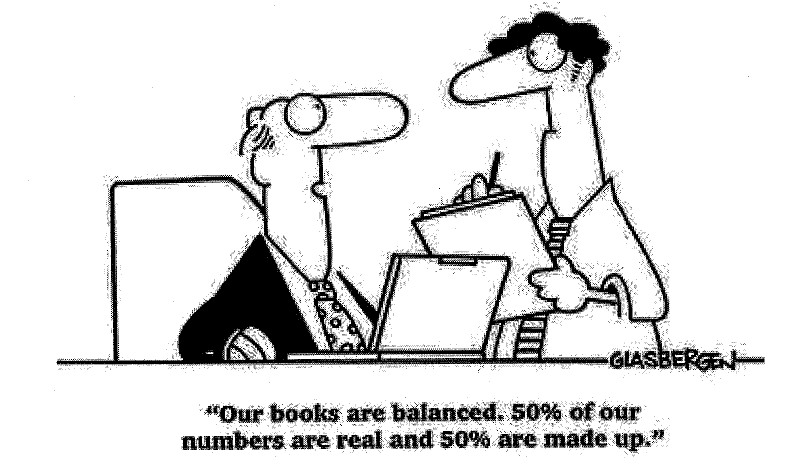 © 2014 PwC Wirtschaftsprüfung GmbH. All rights reserved. In this document, “PwC” refers to PwC Wirtschaftsprüfung GmbH which is a member firm of PricewaterhouseCoopers International Limited, each member firm of which is a separate legal entity.